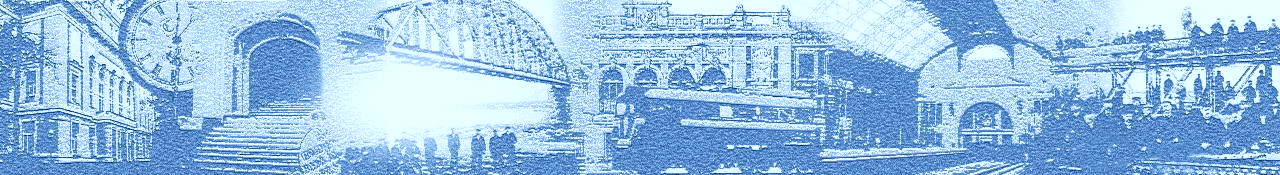 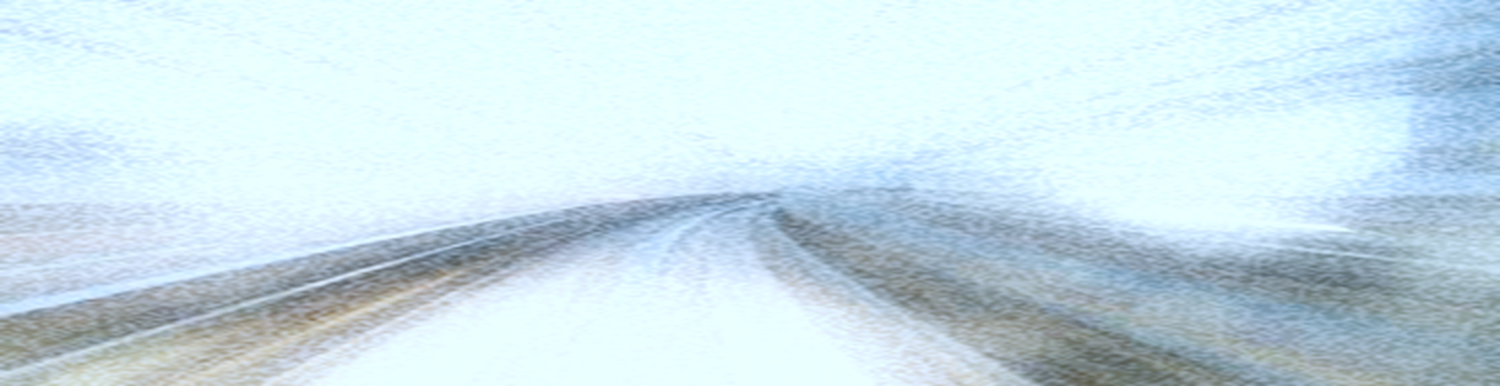 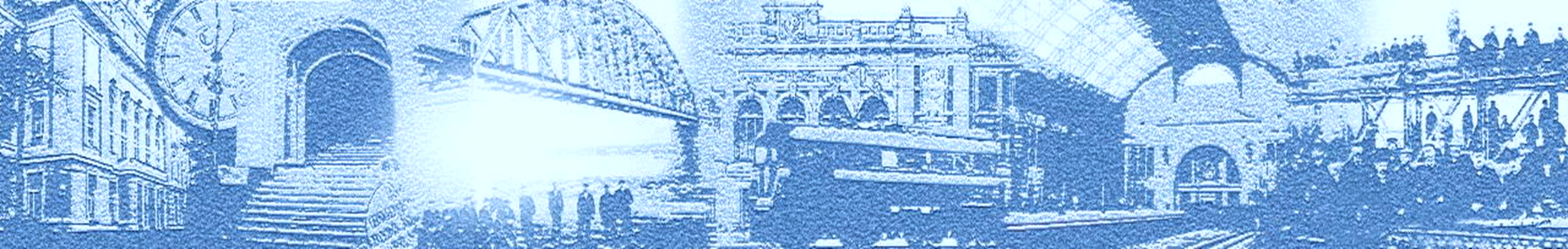 ПРОГРАММА РАЗВИТИЯ «Московского государственного университета путей сообщения» (МИИТ)
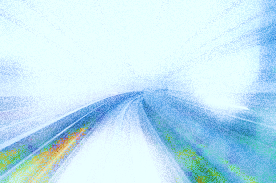 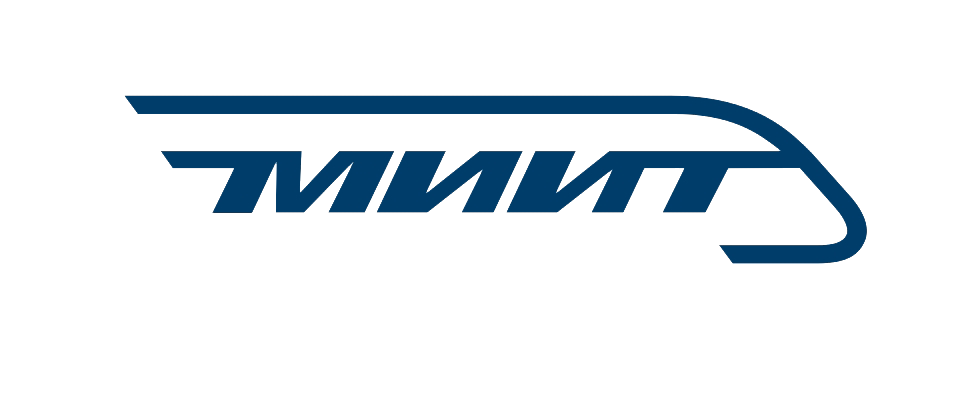 Москва - 2014
1
Миссия Университета
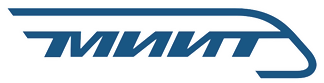 Миссия МИИТ состоит в том, чтобы продолжая вековые традиции отечественного транспортного образования и науки, всесторонне содействовать кадровому и научному обеспечению стратегии развития единого транспортного комплекса России, на основе:
непрерывной генерации новых знаний и их включения                             в образовательный процесс; 
реализации всех стадий непрерывного образования, включая подготовку, переподготовку и повышение квалификации  работников транспорта, обладающих новыми перспективными компетенциями по широкому спектру востребованных бизнесом и обществом квалификаций;
системной интеграции транспортной науки и образования на пространстве СНГ и в сотрудничестве с ведущими мировыми университетами, компаниями и организациями транспорта.
Москва - 2014
2
Цели программы развития МИИТ:
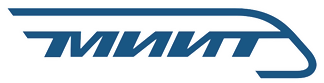 кадровое обеспечение и научное сопровождение отрасли, соответствующее долгосрочным перспективным задачам единой транспортной системы страны;

дальнейшее наращивание образовательного и исследовательского потенциала университетского комплекса МИИТ  в соответствии с требованиями, предъявляемыми государством к инновационным вузам; 

обеспечение результативности научных исследований и качества  подготовки кадров на уровне показателей,  соответствующих признанным мировых стандартам.
3
Направления развития МИИТ определены:
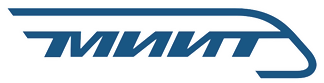 решениями Коллегии Минтранса России,  Координационного совета по транспортному образованию при Минтрансе России  и Совета Росжелдор по вопросам развития транспортного образования и науки.
перечнем поручений Президента РФ от 10 декабря 2009 г. о создании научно-образовательных центров (НОЦ) по инновационному развитию транспорта; 
протоколом  совещания у Председателя Правительства РФ от 8.06.2011 №ВП-П9-32 пр о проработке реализации пилотного проекта по созданию национального исследовательского университета на базе ФГБОУ ВПО «Московский государственный университет путей сообщения»;
перечнем поручений по итогам встречи Президента РФ с представителями Союза транспортников России и открытого акционерного общества «Российские железные дороги» 30 октября 2012г. по разработке механизмов поддержки высших учебных заведений, подведомственных Министерству транспорта Российской Федерации;
программой развития инновационной инфраструктуры МИИТ, выполняемой в рамках Постановления Правительства РФ от 9 апреля   2010 г. № 219 «О государственной поддержке развития инновационной инфраструктуры в федеральных образовательных учреждениях высшего образования»;
4
Корпоративные ценности  МИИТ
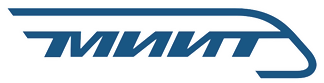 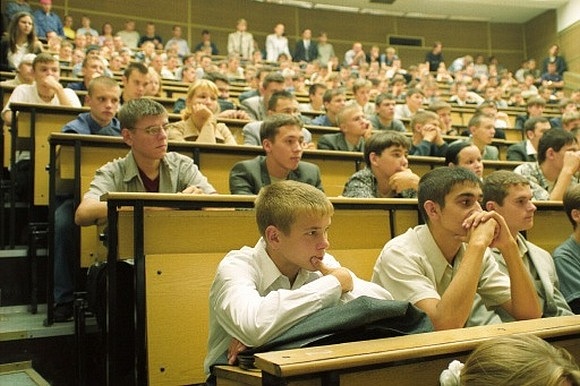 5
Специфика и уникальность МИИТ :
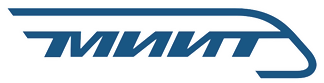 отраслевая направленность;
степень влияния на отрасль и  экономику в целом, превышающая или сопоставимая по масштабам с ведущими федеральными университетами;
соответствие признакам исследовательского университета;
статус инновационного вуза по степени участия в разработке инновационных прикладных решений для реализации приоритетных для государства и отрасли проектов;
прикладной (предпринимательский) характер научной и внедренческой деятельности  по характеру и объемам заказов на НИР и НИОКР со стороны бизнеса;
формирование  кластерного характера вуза  - создание аффилированных структур (научно-образовательных центров, филиалов ведущих кафедр на производстве, малых инновационных предприятий и т.п.).
6
Основные механизмы реализации Программы:
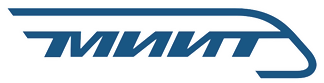 интенсивная  генерация знаний, коллективных компетенций и воспроизводство высококвалифицированного исследовательского и преподавательского персонала.  Улучшение на этой основе качества непрерывного обучения персонала для транспорта и других отраслей экономики;
глубокая интеграция научных исследований и опытно-конструкторских работ с образовательными программами;
международная интеграция образовательных и исследовательских программ; 
внедрение системы эффективного контракта с научно-педагогическими работниками и административно-управленческим персоналом университета.
7
Ожидаемые результаты реализации Программы
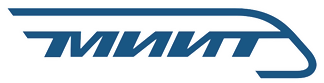 Образовательная деятельность:
ликвидация дефицита кадрового обеспечения  железнодорожного транспорта  в областях: логистики; международного транспортного права; транспортной экологии;  высокоскоростного движения;  управления региональными транспортными комплексами; межмодальных перевозок; конструирования транспортной техники и др.;
расширение профессиональных компетенций специалистов транспорта (менеджмент, комплексные транспортные системы, коммуникационные навыки и др.);
эффективное совмещение образовательной деятельности с участием преподавателей в выполнении фундаментальных и прикладных исследований;
повышение качества подготовки специалистов за счет внедрения лучших  мировых образовательных практик; 
реализация конкурентоспособных программ ДПО с активным внедрением современных сетевых и электронных образовательных технологий.
8
Ожидаемые результаты реализации Программы
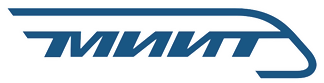 Укрепление кадрового потенциала вуза:
оптимизация возрастного баланса ППС;
своевременная ротация заведующих кафедрами и профессоров;
внедрение системы срочного эффективного контракта с ППС и НПР;
100% - ное прохождение преподавателями профессиональных дисциплин  стажировок на ведущих российских и зарубежных предприятиях транспорта;
существенный прогресс в языковой подготовке преподавателей;
увеличение числа приглашённых и штатных иностранных преподавателей (в том числе по техническим дисциплинам);
избрание на пост руководителей кафедр и  приглашение в качестве преподавателей руководителей и ведущих специалистов транспортных предприятий;
повышение публикационной активности и цитируемости ППС.
9
Ожидаемые результаты реализации Программы
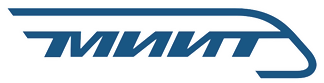 Новый набор в университет:
увеличение масштабов  обучения по уникальным направлениям магистратуры и привлекательным специальностям  и направлениям подготовки ВПО;
привлечение абитуриентов за счет развития форм сетевого обучения;
совершенствование совместно с работодателями комплексной программы профессиональной ориентации;
создание механизмов контрактной подготовки «под заказ» (аналог целевого приёма, но без участия государства и не за счёт бюджетных мест);
расширение числа программ с «двойным дипломом»;
повышение роли филиалов в организации нового набора                                     (предварительный отбор, расширение программ ДПО и программ дистанционного обучения).
10
Ожидаемые результаты реализации Программы
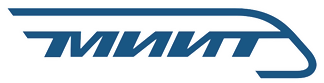 Научная  деятельность:
повышение качества исследований, их вывод на уровень мировых стандартов; 
увеличение числа патентоспособных результатов работ и самих патентов, планирование числа патентов от объема выполненных НИР;
содержательное расширение тематики исследований, преодоление дисбалансов в финансовых доходах по тематике, преодоление мононаправленности исследований;
создание полного инновационного цикла с выходом на  промышленное производство конечного продукта;
широкое вовлечение в НИР и НИОКР магистрантов и аспирантов, создание и расширение материальной и интеллектуальной базы востребованных прикладных исследований и услуг в сфере испытаний и сертификации;
включение в число научных направлений конструкторской деятельности.
11
Ожидаемые результаты реализации Программы
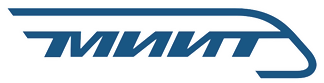 Научная  и инновационная деятельность (продолжение):
создание корпоративной университетской базы знаний (защищенных результатов РИД);
создание комплексного механизма развития инновационных компетенций и практических навыков молодежи;
существенное  расширение числа заказчиков НИР и  НИОКР (широкий круг российских и иностранных партнеров, в т.ч. нуждающихся в сертификации техники и приборов для продвижения на российский рынок);
расширение сотрудничества с иностранными производителями с учётом опыта партнёрства  с  компаниями «Альстом», «Бомбардье», «Сименс» и.т.д.; 
создание совместных центров, лабораторий или технопарков с российскими и зарубежными производителями транспортной техники;
создание НОЦ с участием зарубежных и российских транспортных компаний.
12
Ожидаемые результаты реализации Программы
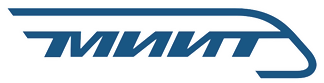 При сохранении и поступательном развитии связей с ведущими традиционными партнёрами (в первую очередь ОАО «РЖД») 

расширение числа заказчиков образовательных услуг:
дочерние компании ОАО «РЖД»;
частные и акционерные компании железнодорожного транспорта;
транспортные компании, а также заинтересованные  в подготовке и повышении квалификации специалистов по логистическому и управленческому направлениям на транспорте федеральные, региональные, муниципальные органы власти и управления (в формате повышения  квалификации государственных и муниципальных служащих);
филиалы иностранных компаний в России;
транспортные вузы  стран СНГ  (в формате повышения квалификации преподавателей транспортных дисциплин).
13
Ожидаемые результаты реализации Программы
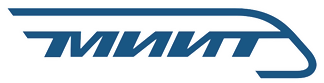 Интернационализация:
создание на базе вуза международного научно-образовательного центра  языковых компетенций;
выход на международный рынок экспорта образовательных услуг;
рост репутации в международном профессиональном и бизнес-сообществе;
лидирующие позиции в сфере  методологии транспортного образования на международном уровне.
14
Ожидаемые результаты реализации Программы
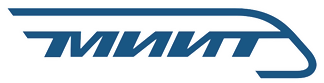 Коммуникации и информатизация:
продвижение бренда университета в целях повышения репутационного капитала вуза и маркетинга его образовательных и исследовательских услуг;  
создание страниц университета в социальных сетях;
создание единого университетского портала дистанционного образования;
издание всех подлежащих открытой публикации научных и методических публикаций университета в режиме открытого (бесплатного) доступа;
присоединение МИИТ в качестве коллективного пользователя (в том числе с рабочих мест студентов) к крупнейшим базам научных изданий (Web of Science / Knowledge, Scopus);
подключение информационных сетей филиалов и подразделений к единой корпоративной сети.
15
Ожидаемые результаты реализации Программы
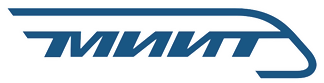 Модернизация инфраструктуры:
формирование расширенной учебно-лабораторной базы, включающей, кроме существующих лабораторий с обновленным оборудованием, научный парк (по мере его развития перепрофилируемый в технопарк), бизнес-инкубатор, инжиниринговые и внедренческие центры;
ремонт и строительство двух общежитий общей площадью до 12 тыс. кв.м.,  капитальный и текущий ремонт учебно-лабораторных корпусов.
16
Ожидаемые результаты реализации Программы
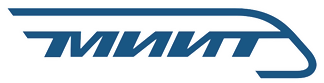 Экономика:
выполнение показателей дорожной карты «Изменения в сфере высшего образования, направленные на повышение эффективности и качества услуг в сфере образования»; 
к концу 2018 года планируется:
увеличение удельного веса средств, полученных университетом за счет внебюджетных источников до 70% (в 2013 г. – 66%);
общие доходы МИИТ  в расчете на одного НПР – 4 млн. руб. (в 2013г. – 3,4 млн. руб.);
объем НИОКР  (в т.ч. оказание научно-технических услуг) в расчете на одного НПР – 427 тыс. руб. (в 2013 г. – 371 млн. руб.);
соотношение средней заработной платы ППС  и педагогического состава высшего и среднего профессионального образования к средней заработной плате в соответствующем регионе  соответственно 200% и 100%.
17
Ожидаемые результаты реализации Программы
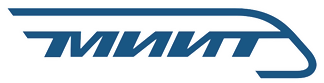 Управление вузом:
система управления университетом, предусматривающая переход в форму АУ; сокращение ненужных направлений административной работы на уровне институтов и других структурных подразделений;
дальнейшая оптимизация сети филиалов;
создание  наблюдательного  совета в целях улучшения условий сотрудничества с партнерами из бизнес-сообщества;
практика составления информационных отчетов о деятельности университета для публичного размещения;
система мер стимулирующего и  административно-распорядительного характера в части чувствительных для ППС аспектов: необходимости ускоренной актуализации языковых навыков, перехода на срочный эффективный контракт, улучшения качества публикаций, активизации работы со студентами, вовлечения их в исследовательскую деятельность, подготовки новых курсов, в т.ч. электронного контента, на иностранных языках.
18
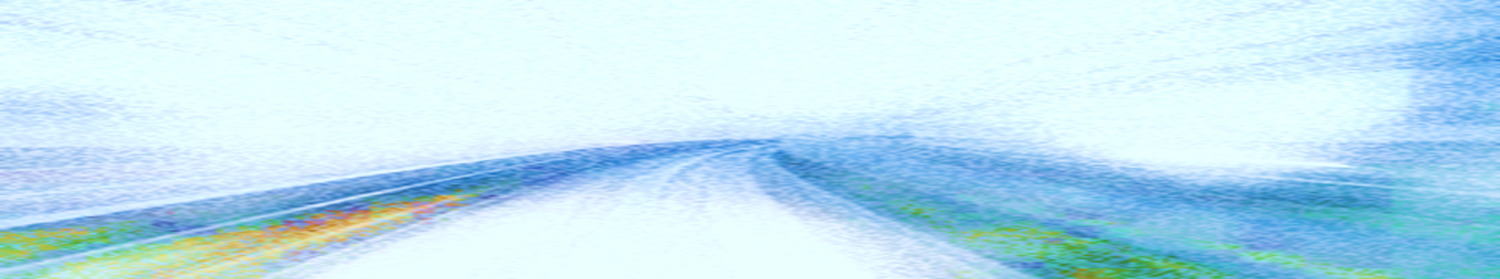 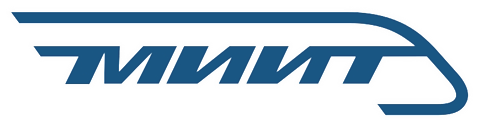 Москва - 2014
19